October 23, 2012
English 12
October 23, 2012
Get book!
Answer the questions independently on the reading (1/2 hour)
Roundtable discussion be prepared to answer the questions and discuss what honor meant in medieval times
Objectives
RL.11-12.1  Cite textual evidence to support inferences drawn from the text.  
RL.11-12.3  Analyze the impact of the author’s choices regarding how to develop and relate elements of a story.  
RL.11-12.5  Analyze how an author’s choices concerning how to structure specific parts of a text contribute to its overall structure.  
SL .11-12.1c Propel conversations by responding to questions that probe reasoning and evidence.
Did YOU know?
The owl is a popular Halloween image. In Medieval Europe, owls were thought to be witches, and to hear an owl's call meant someone was about to die.
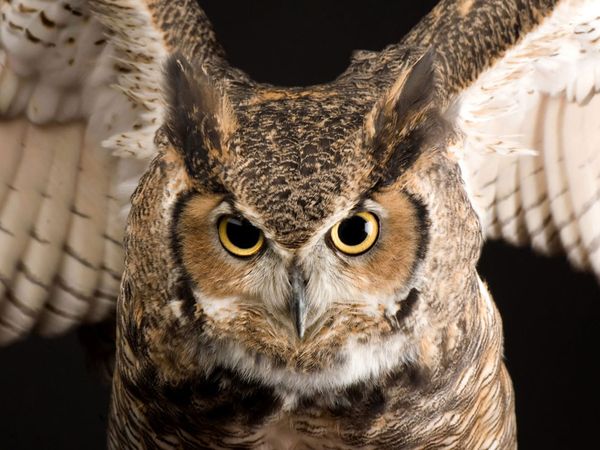